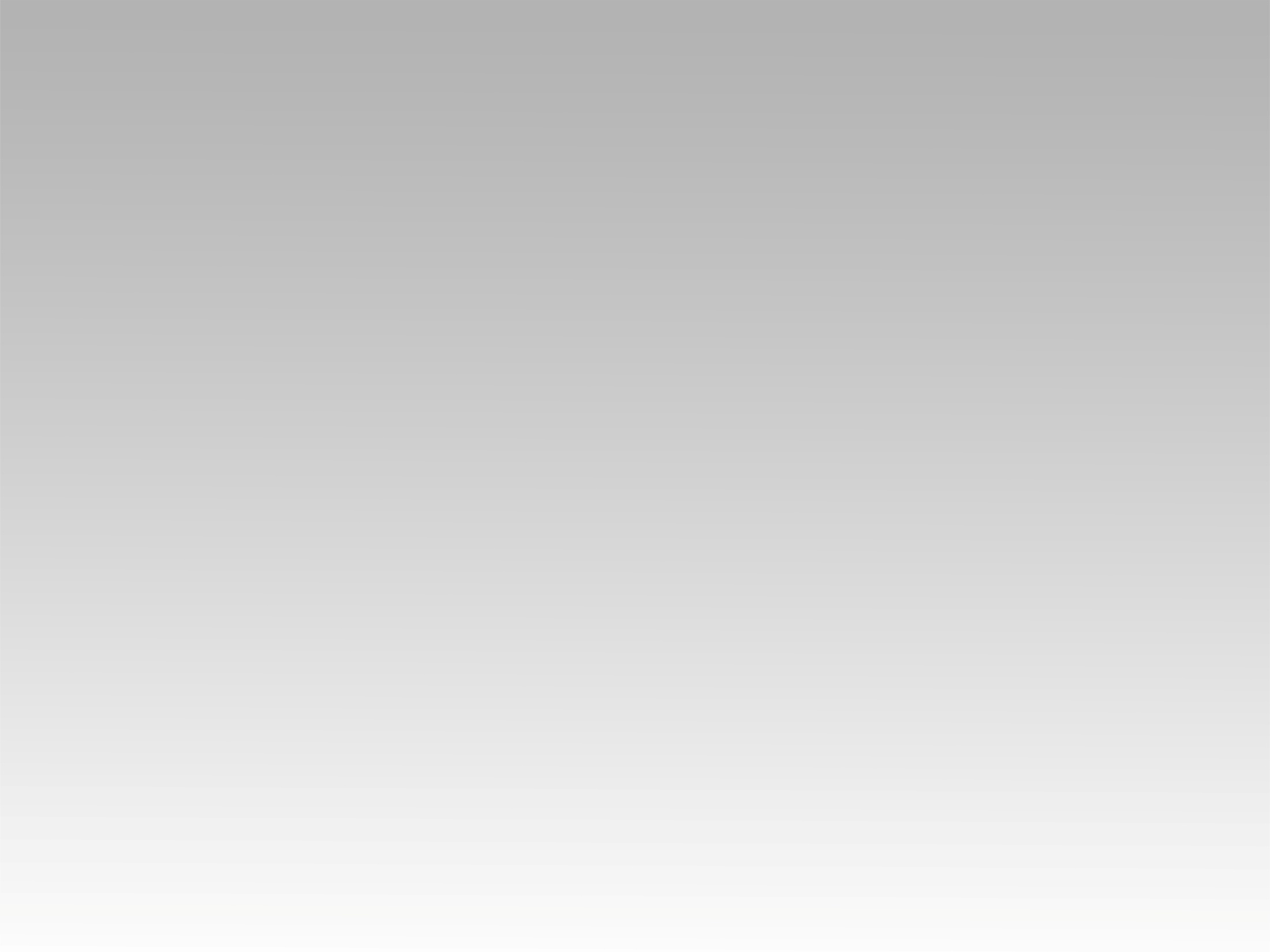 تـرنيـمـة
اتباهي بيـك
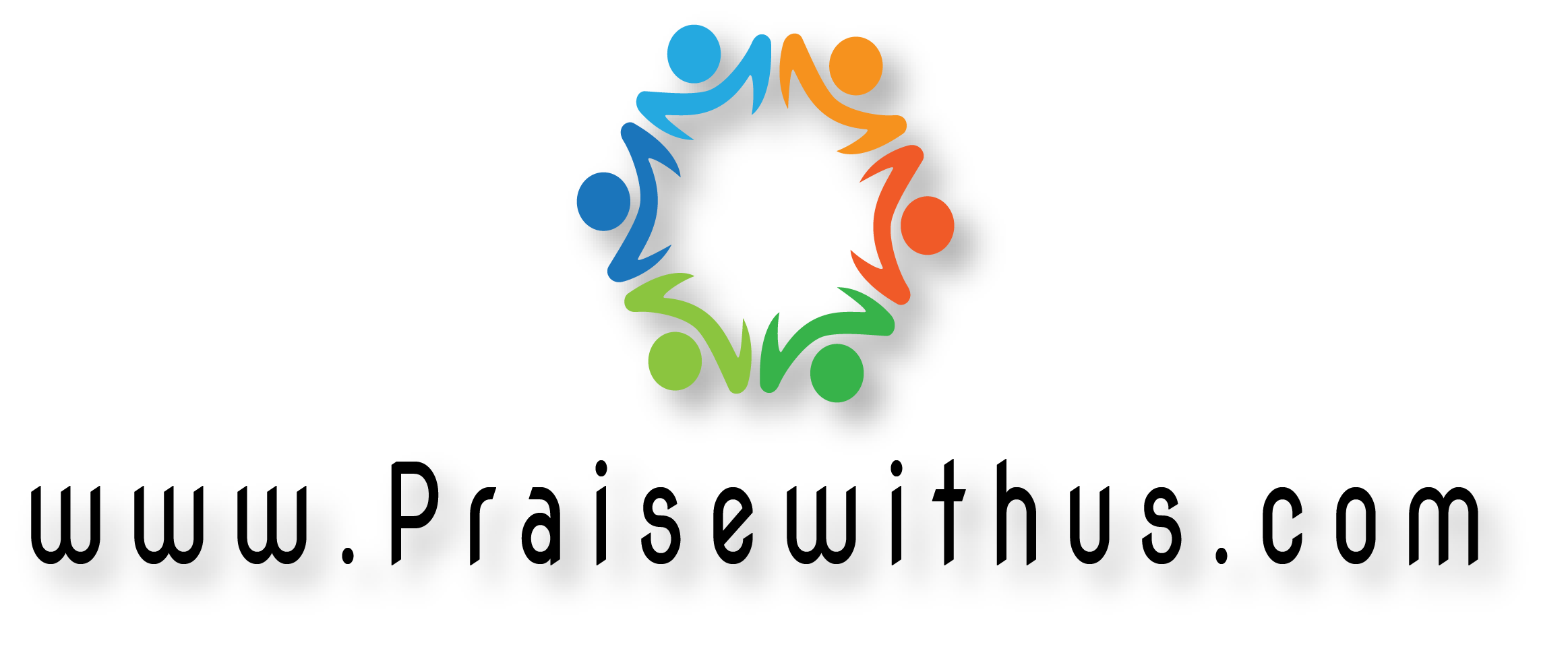 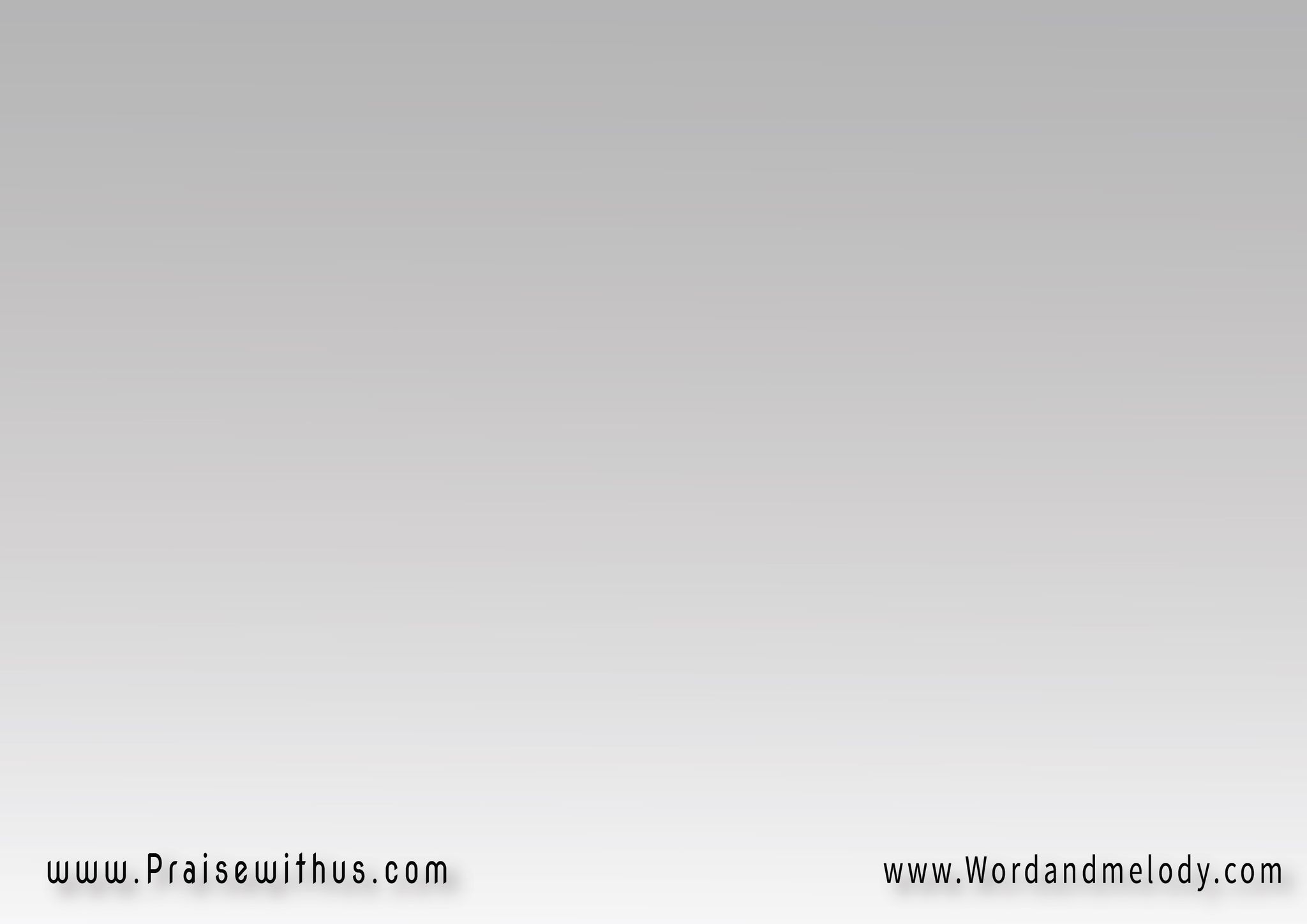 اتباهي بيك قدام الشمسقدام القمر قدام النجومو كل البشر
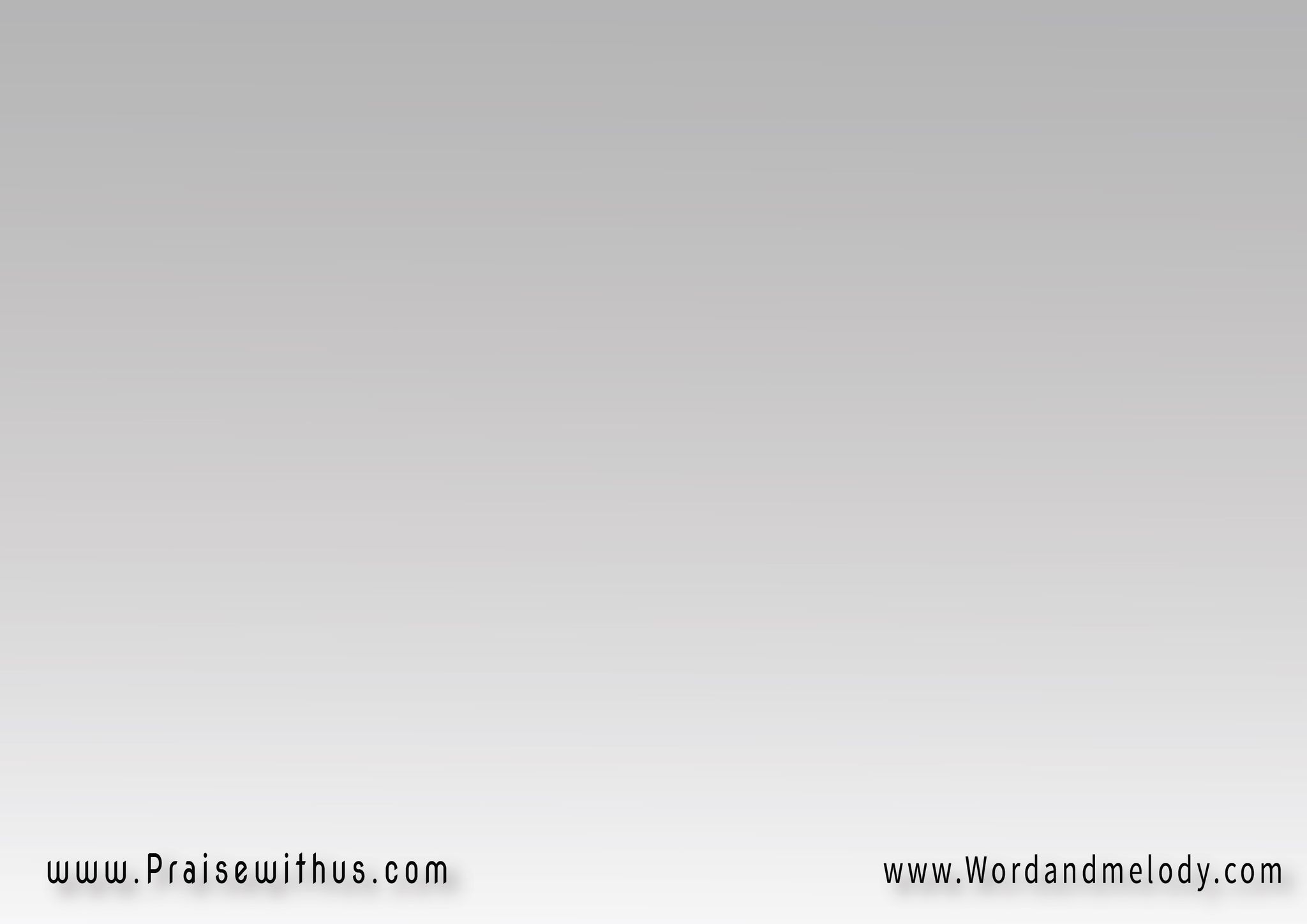 أنا مستنيك تسودوتشمر عن ذراعيكوتكسرالقيودوضمان النصرة فيك
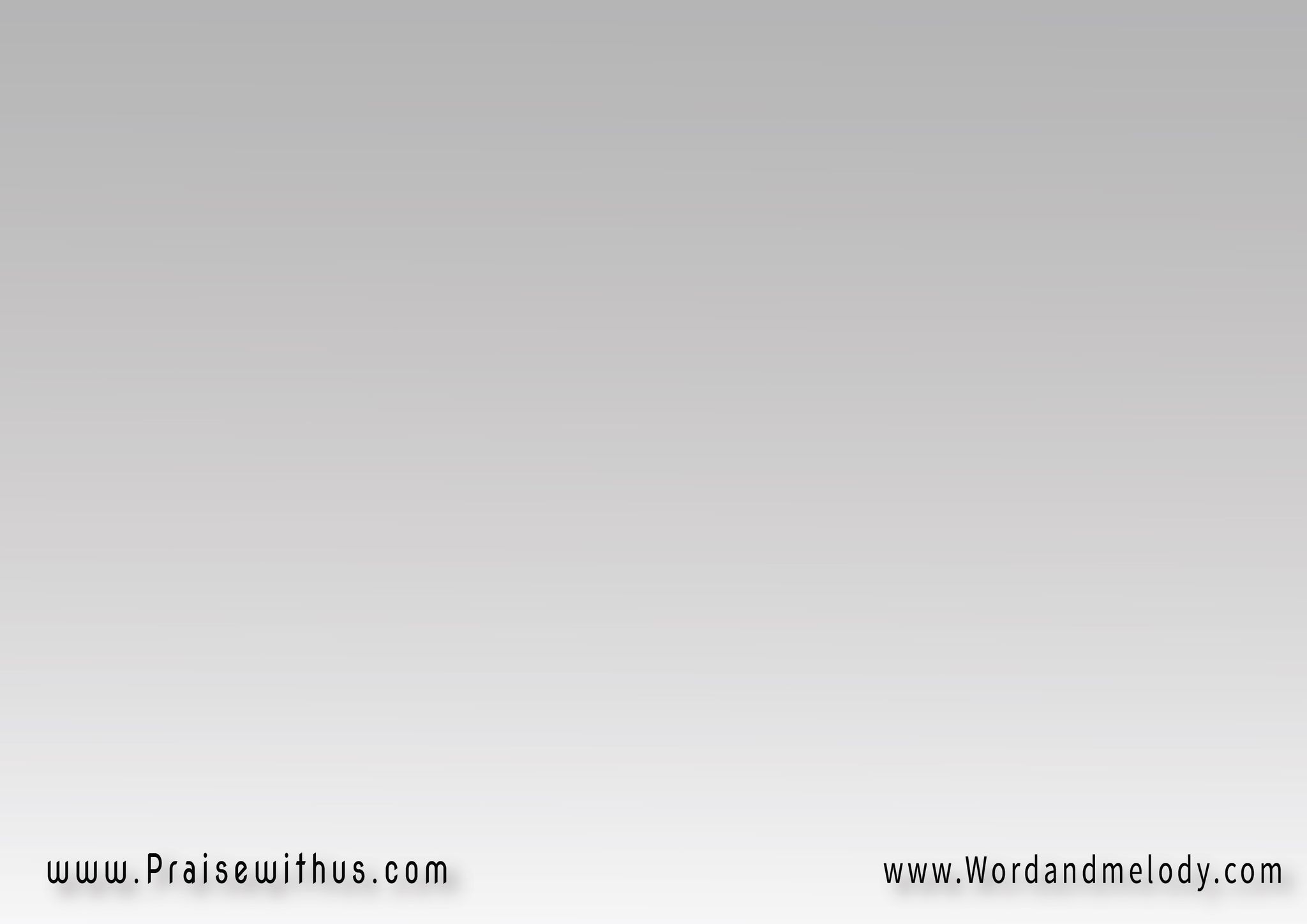 أغني بانشائي انا للملكوعن قدرة يديه يخبر الفلك
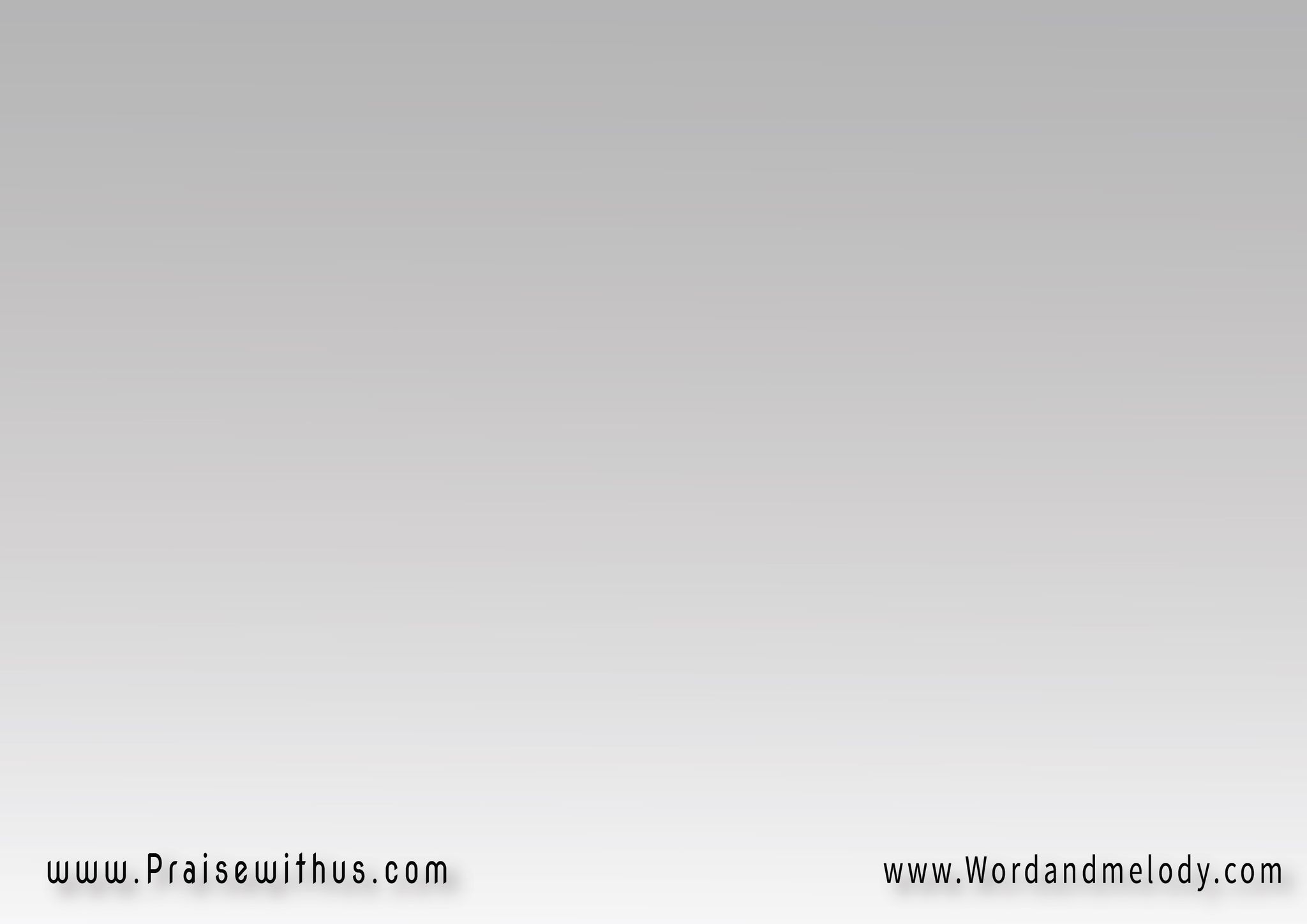 قالي أمرت بعزكوأنت ليه هتخافانت أبني المدللمحمول على الاكتاف
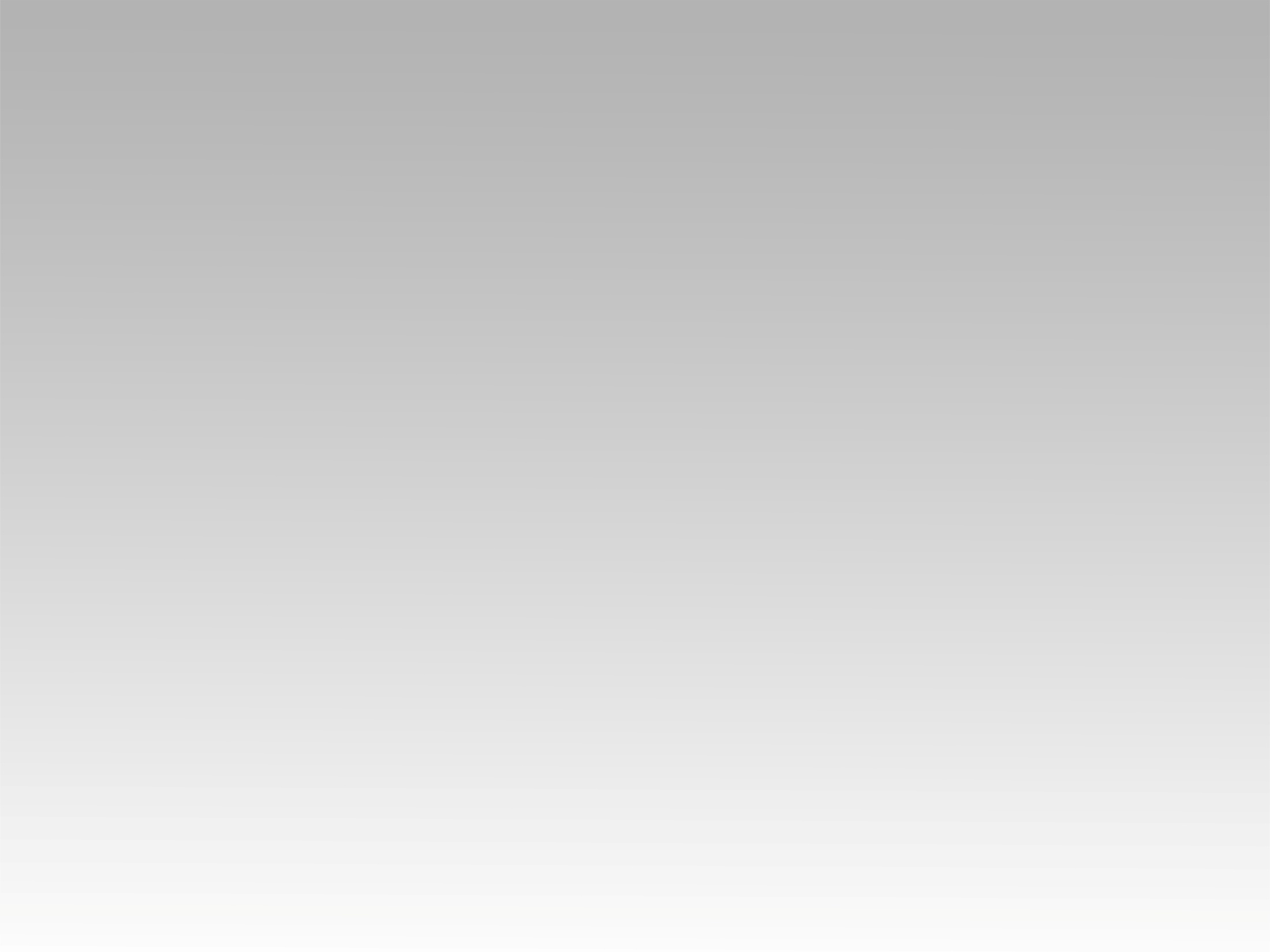 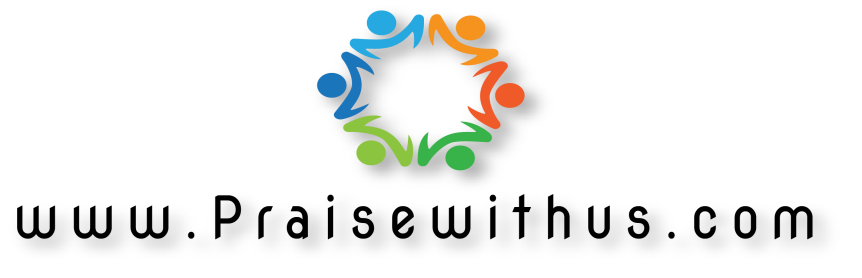